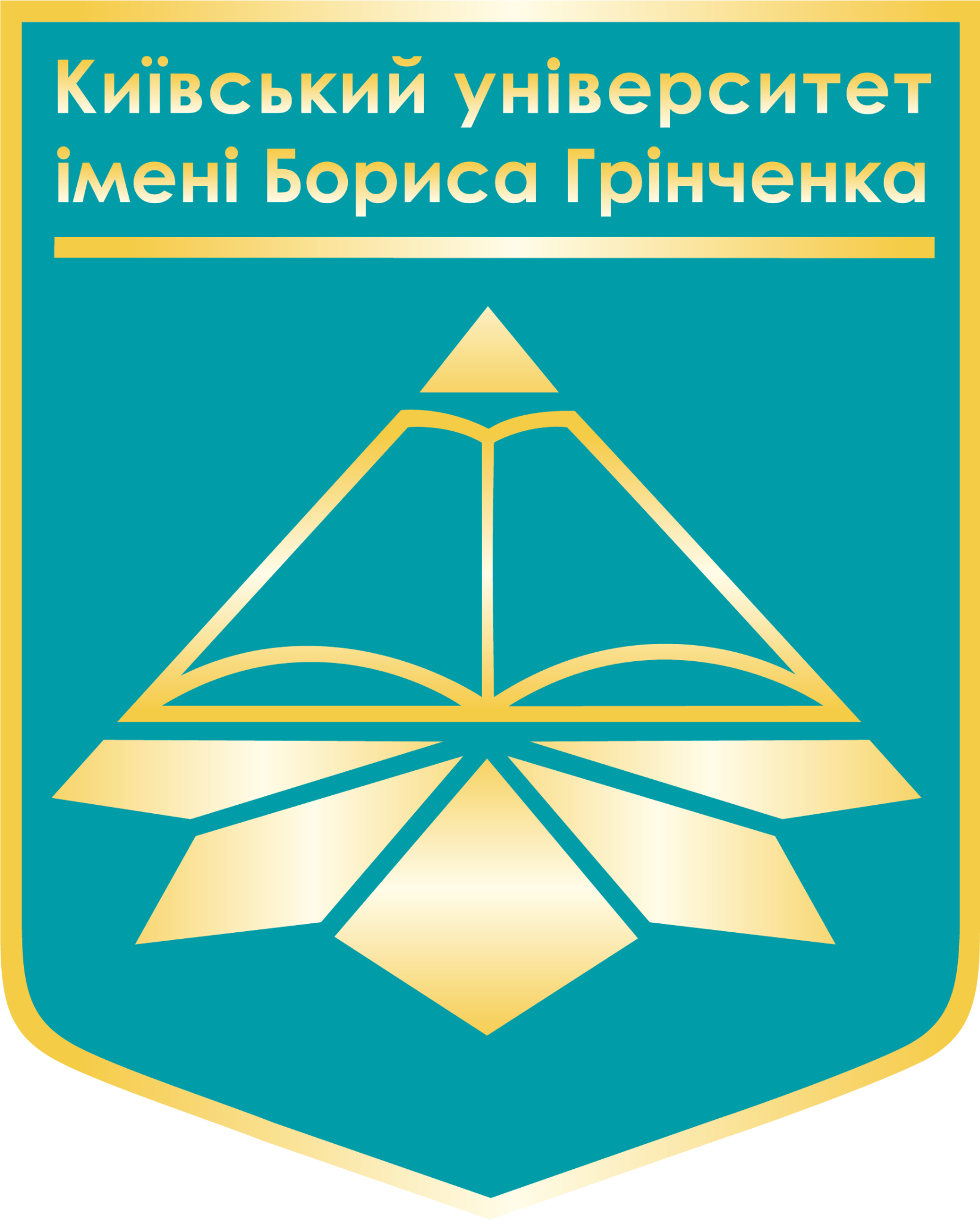 Київський університет імені Бориса Грінченка
Кафедра видавничої справи і редагування
Звітна презентація про проходження виробничої практики на базі ТОВ «Видавничий дім „МАМІНО”»
Підготувала
студентка 4 курсу ВСРб-2-20
Федченко Дарина
Київ — 2023
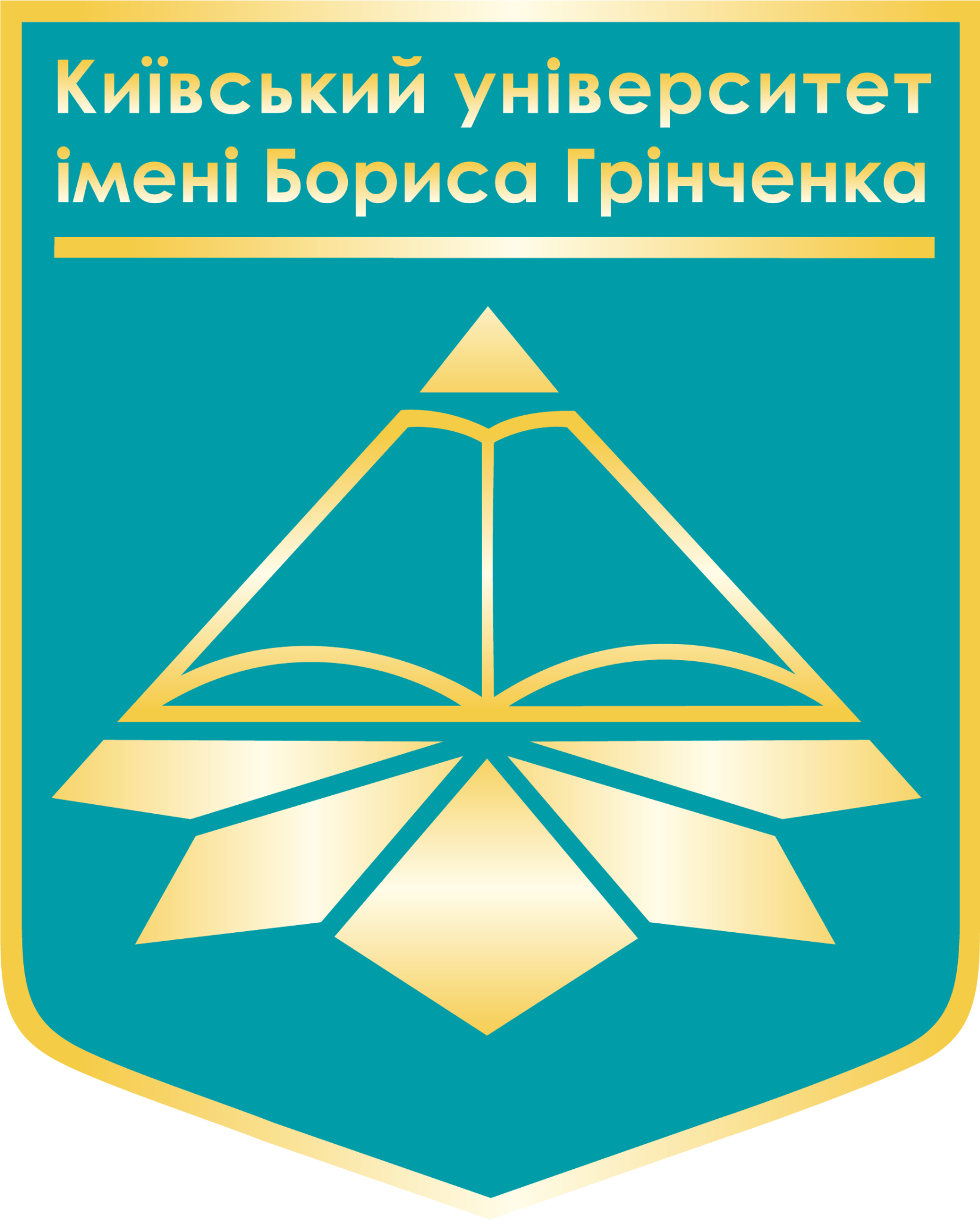 Підготовча робота на базі практики
Протягом 17-18 листопада наша мікрогрупа (Хеєнко С., Грищук К., Федченко Д.) мала змогу дистанційно обговорити з директором видавництва О. С. Шарлаєм:
розподіл обов’язків (3 дитячих видання на редагування та 1 рукопис для огляду та написання редакторського висновку);
структуру організації, її історію та особливості;
кінцеві терміни здачі робіт.
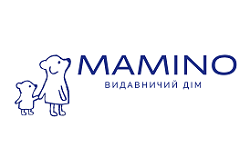 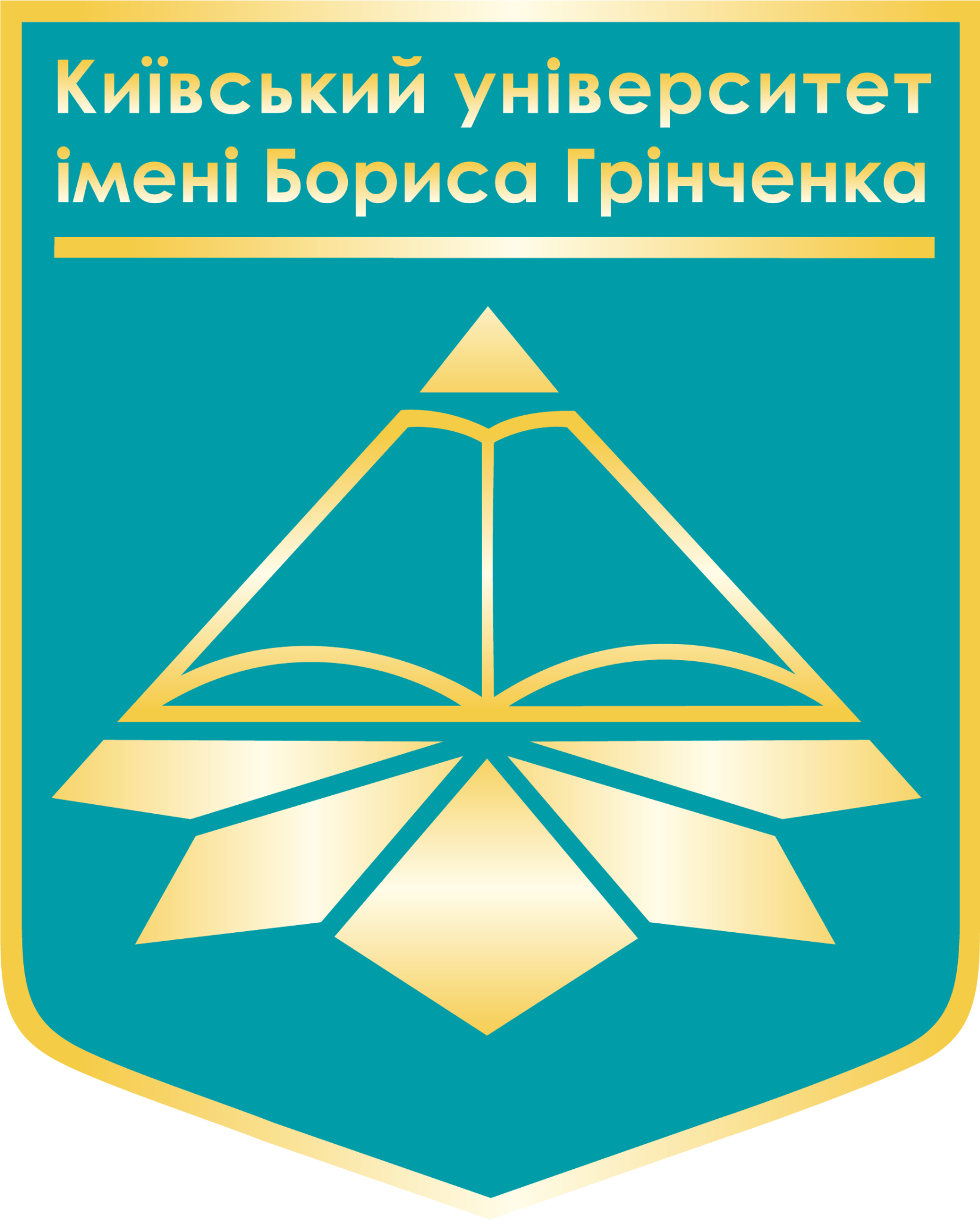 Про видавництво
Засноване 2016 року, спочатку читалося як «Мáміно», а «Мамінó»
Позиціонується як видавництво, що підтримує сімейне читання
Перше в Україні почало виготовляти mix&match книжки-картонки для найменших (серія «Міксуй і вивчай»)
Має ексклюзивну ліцензію на переклади видань Оскара Бреніф’є, Маріони Толоси Сістере та ін.
Видали дитячий бестселлер «Не смій читати цю книжку»
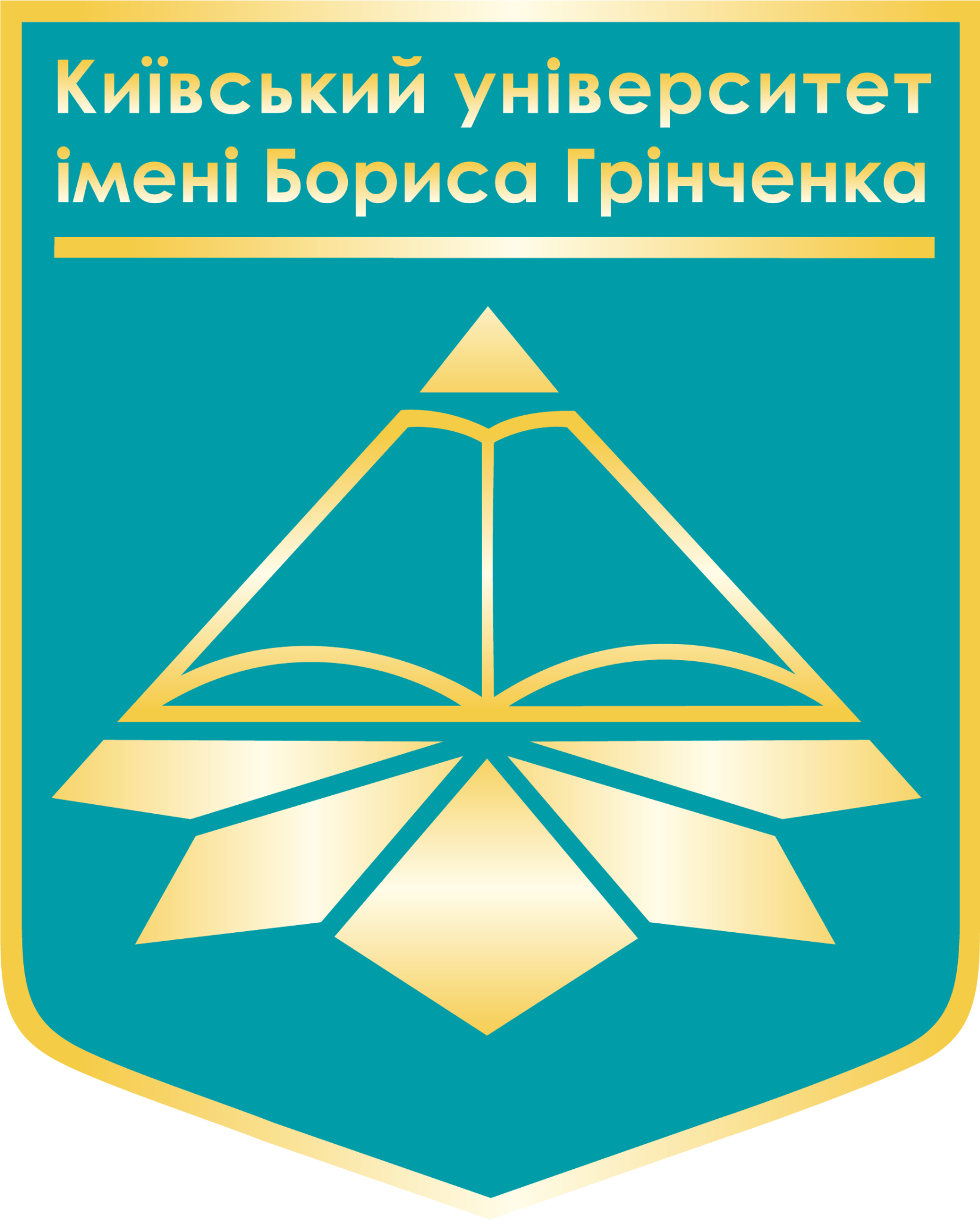 Виконані завдання
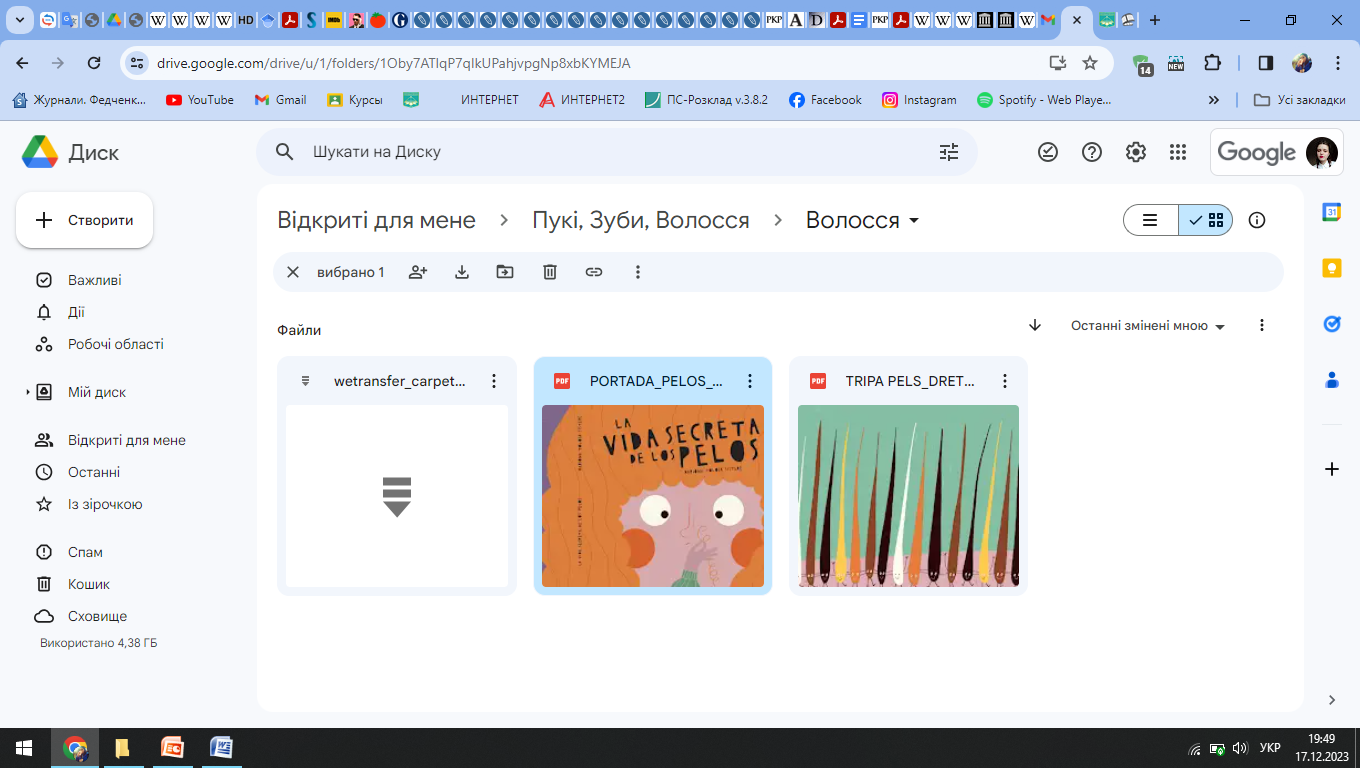 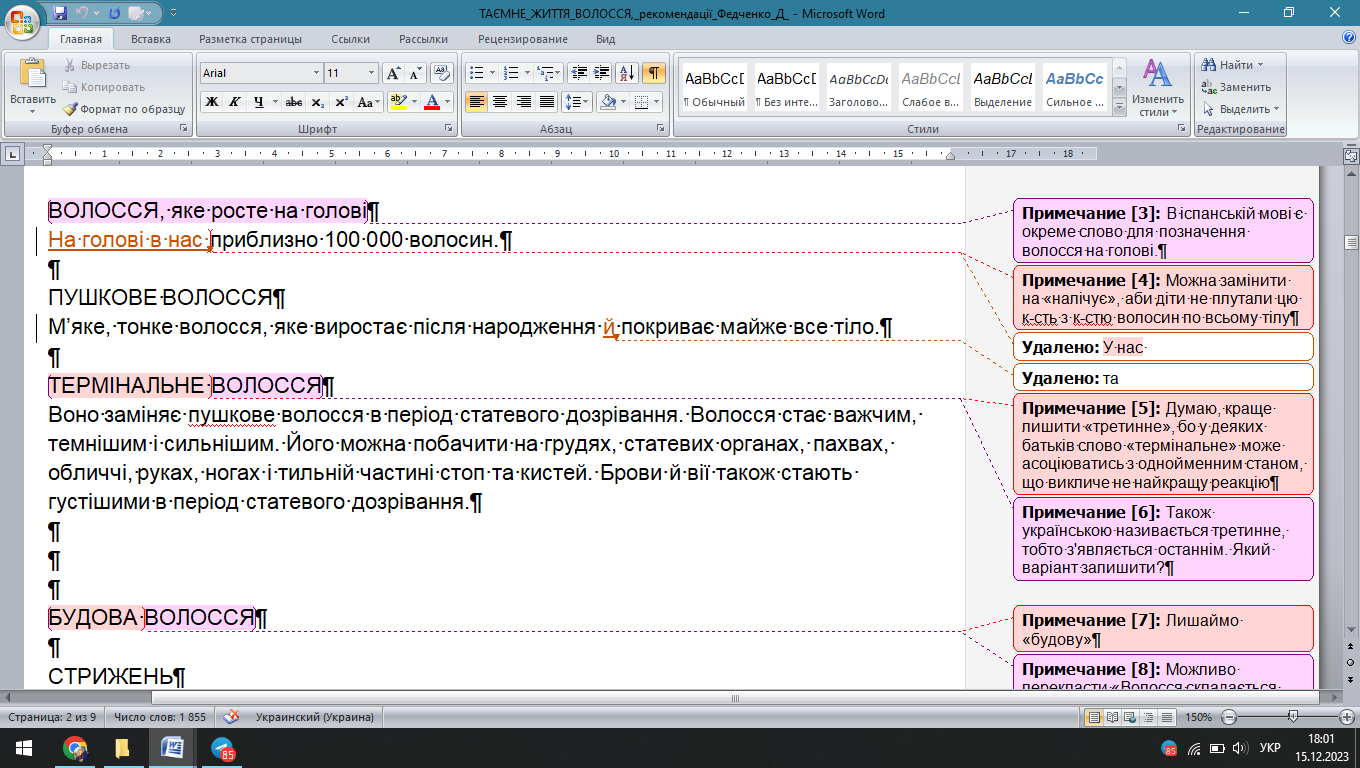 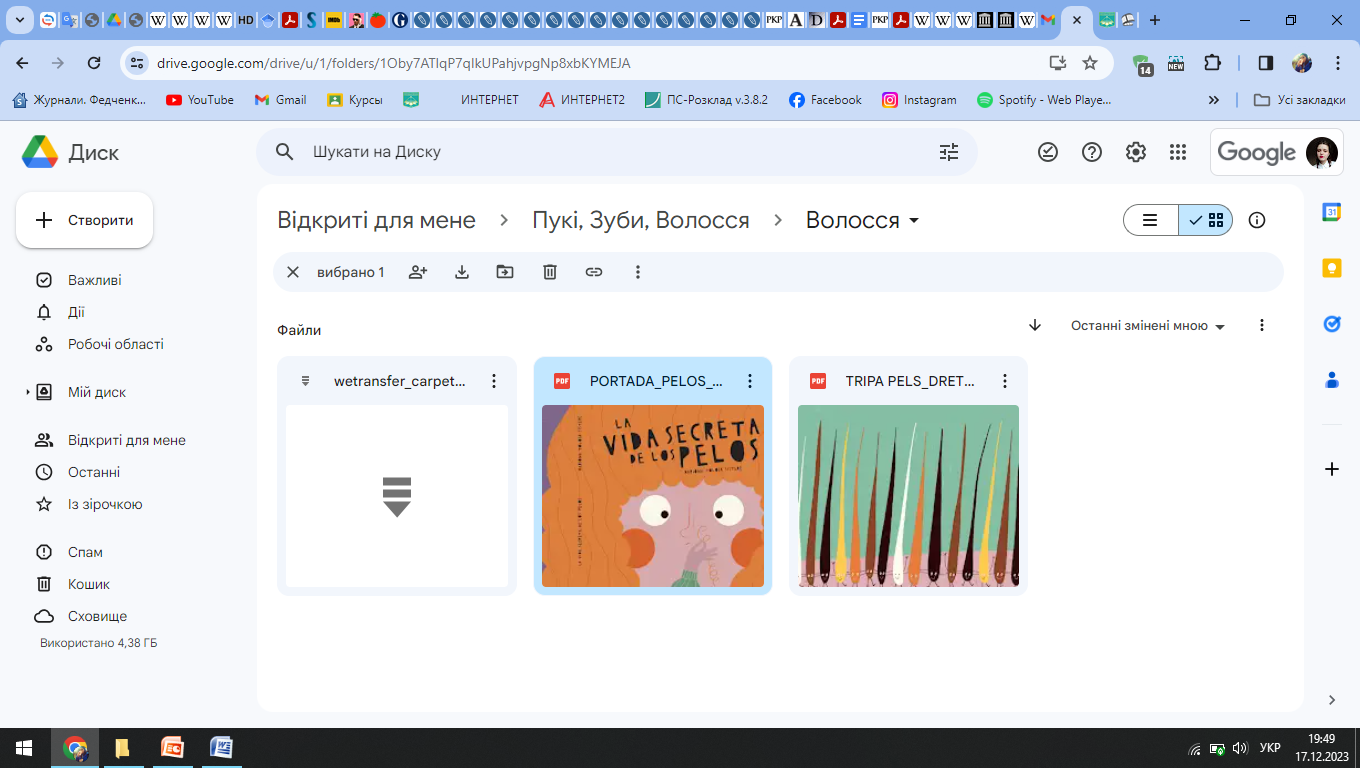 Фрагмент редагування книги «Таємне життя волосся»
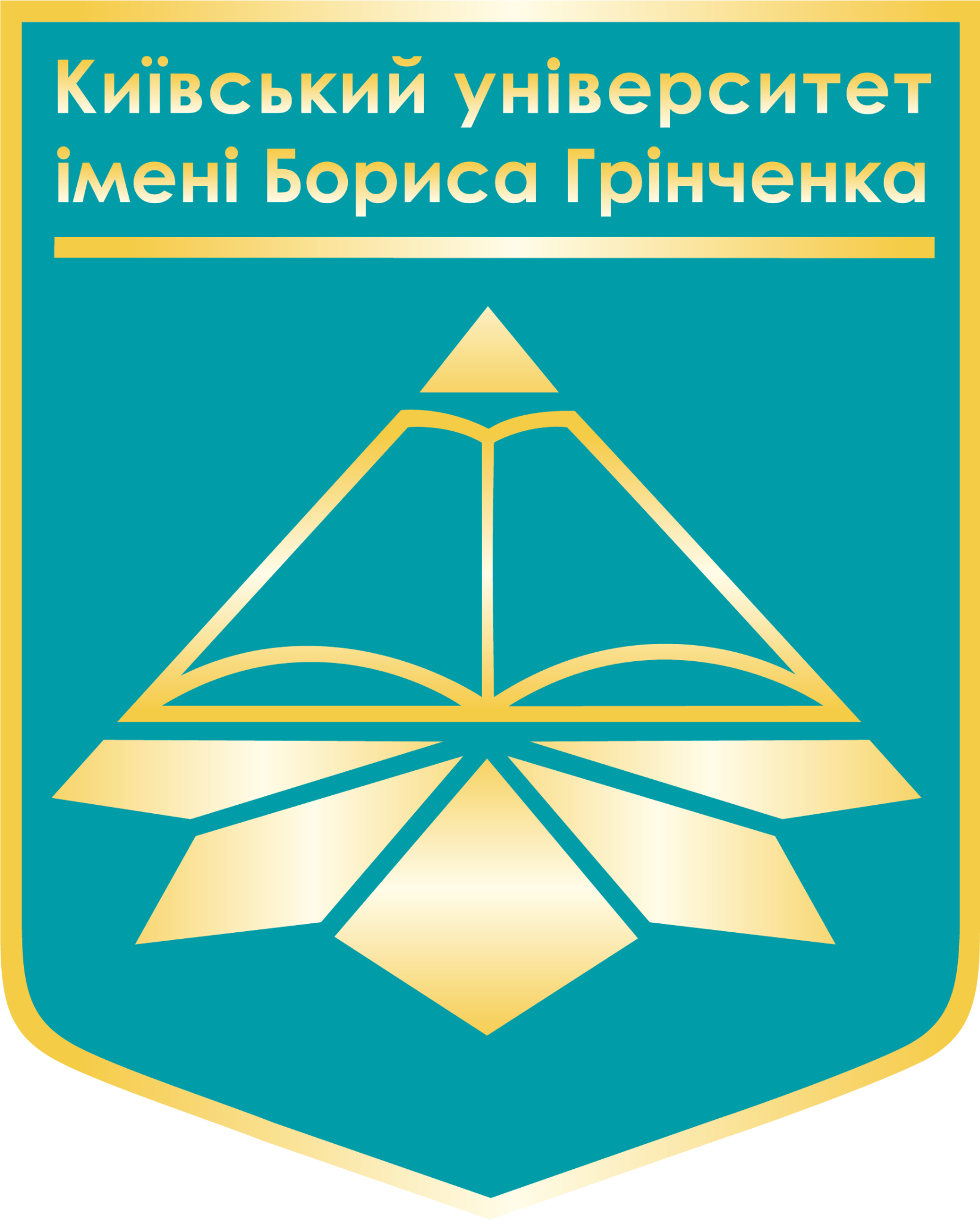 Виконані завдання
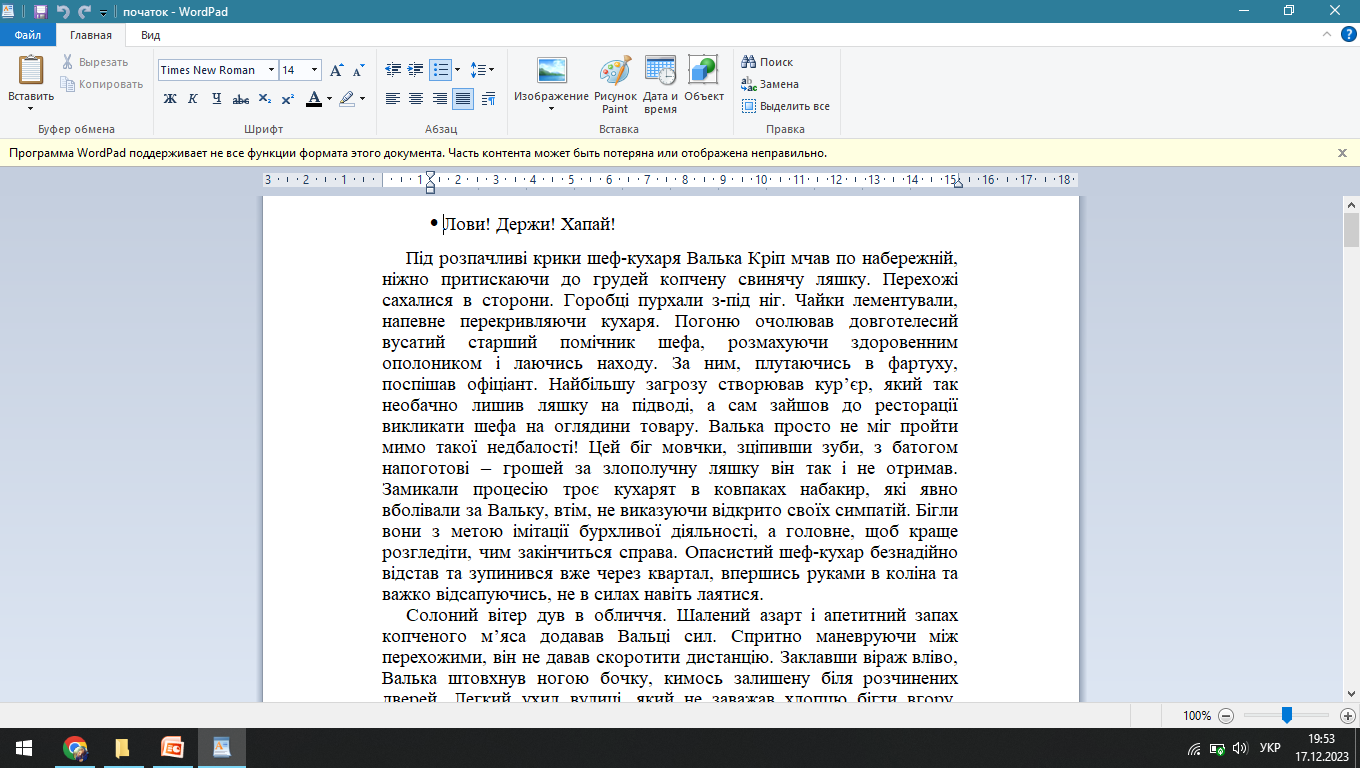 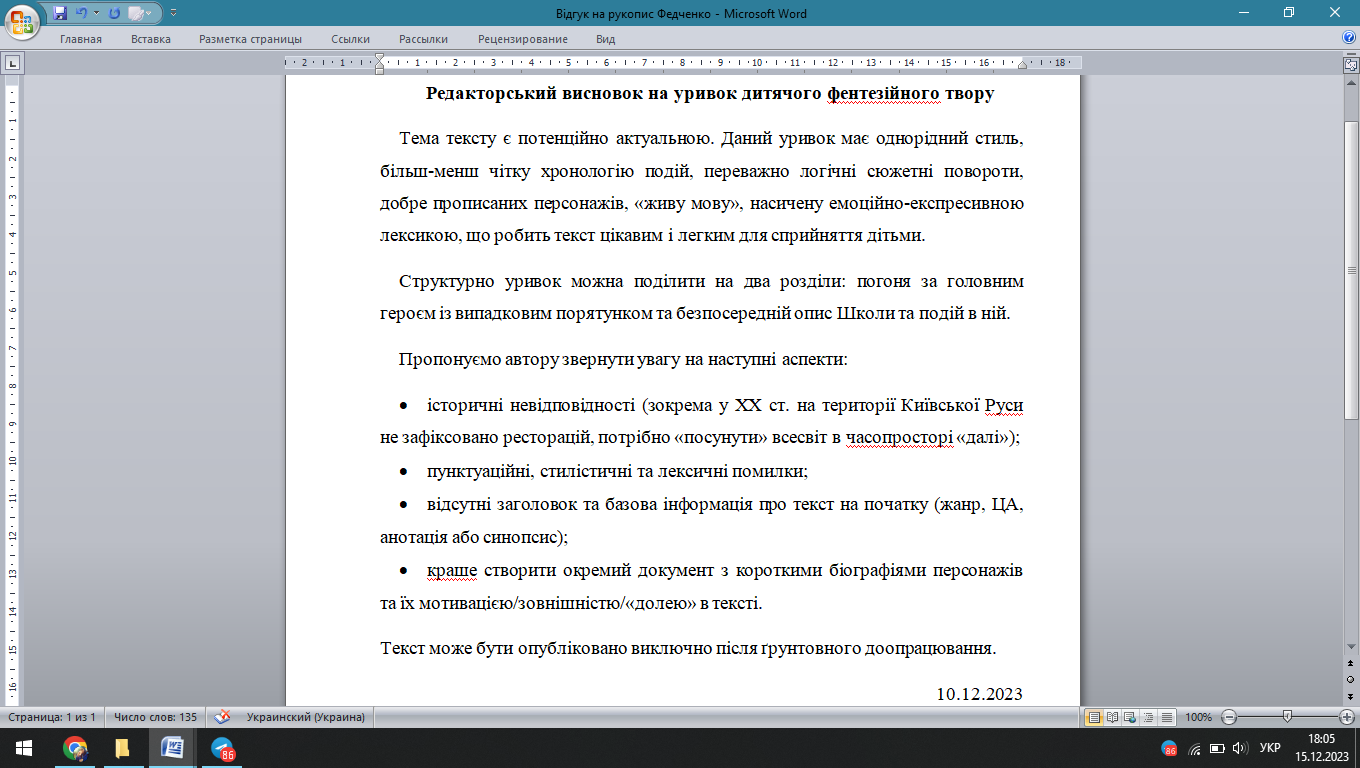 Написання редакторського висновку на уривок дитячого твору
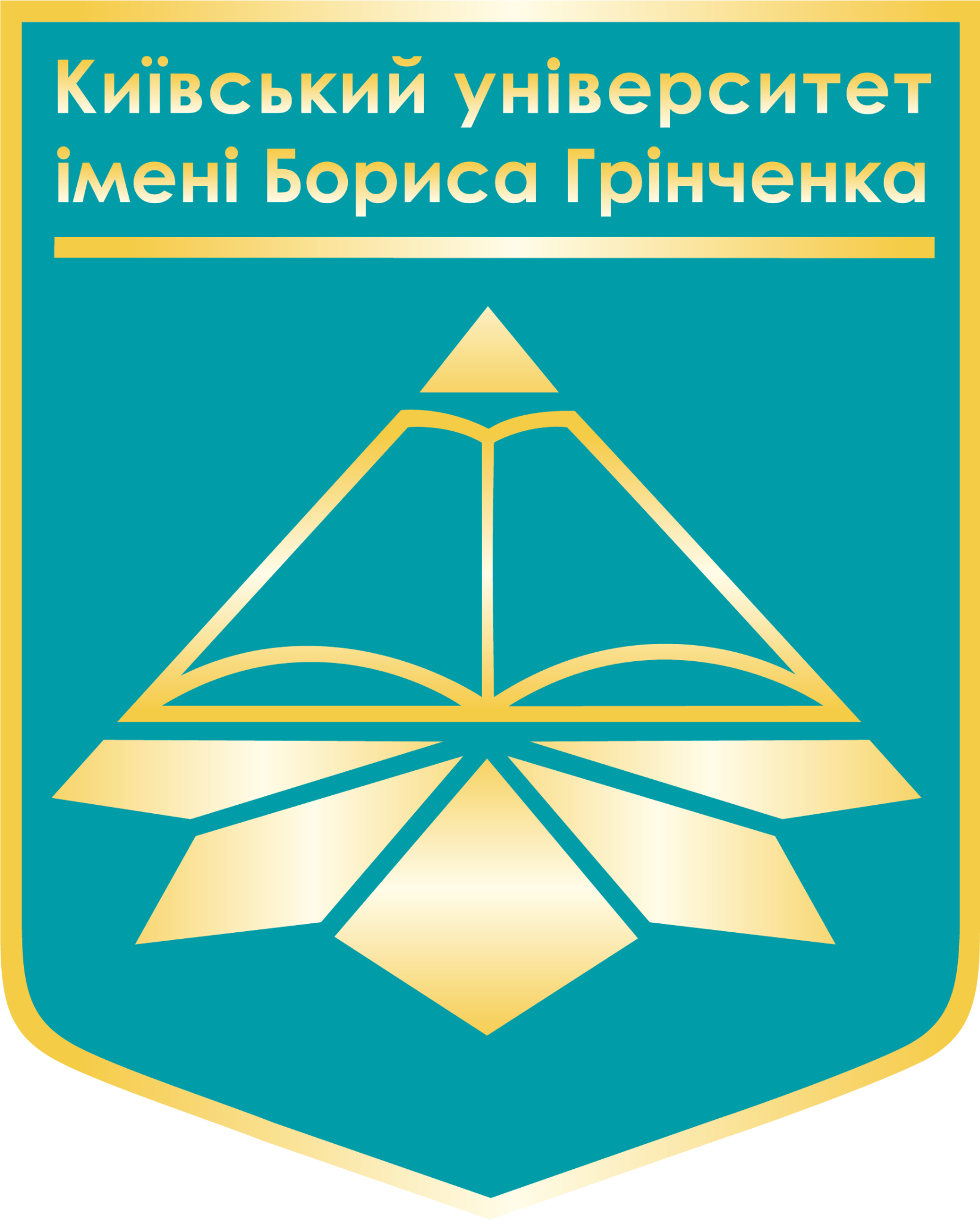 Дякую за увагу!